ЗАОСТАЈАЊА У РАЗВОЈУ ГОВОРА
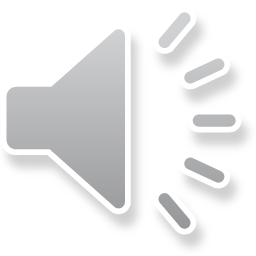 Дете које мало говори
Дете које је тешко разумети
Дете које мало говори
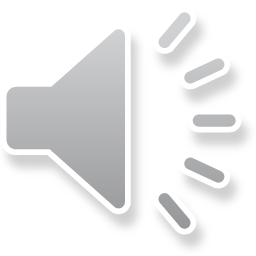 Дете које није стекло способност за функционалну употребу говора.
Говори мало или не говори уопште.
Ослања се на невербалну комуникацију.
Тешко превазилази ситуациони говор и прелази на развијеније облике комуникације.
О узроцима оваквог језичког понашања
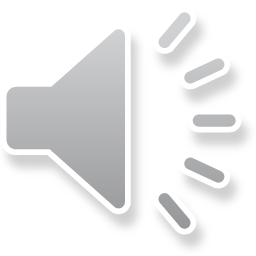 Запостављено дете
Запостављање је последица: 
укупних породичних односа,
тренутне породичне ситуације (смрт у породици, велики егзистенцијални проблеми).
Родитељи који имају доминантну улогу у комуникацији.
У неким случајевима (веома ретко) реч је  и о поремећајима личности детета.
Шта хоће дете које мало говори?
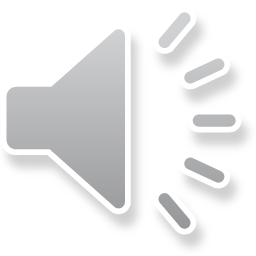 Дете које мало говори најчешће влада језичким структурама као и остала деца.

Тражи да одрасли, у вртићу васпитач, говори уместо њега. 
покушај да се компензује недовољна пажња родитеља;
потребно је да се дете ослободи доминантне улоге одраслог у комуникацији.
Рад васпитача с дететом које мало говори
Васпитач треба да испољи заинтересованост за (невербалну) иницијативу детета.
Треба да испољи топлину и стрпљење
не говори уместо детета;
да га подстиче да се само изрази.
Треба подстицати и комуникацију таквог детета с другом децом.
Васпитач треба да ствара атмосферу слободне иницијативе у комуникацији све деце.
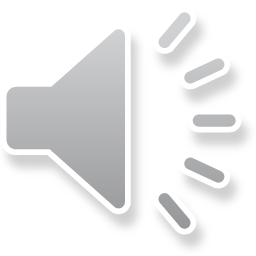 Дете које је тешко разумети
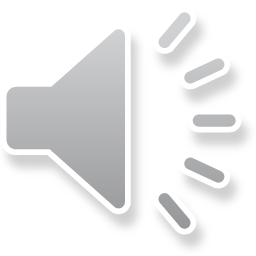 Дете које учествује у комуникацији (разуме друге) и испољава комуникациону иницијативу, али други га не разумеју.
Неразумевање настаје због:
неадекватне артикулације гласова,
инверзије гласова и слогова,
сиромашног речника,
лоше организације реченице.
Могући узроци
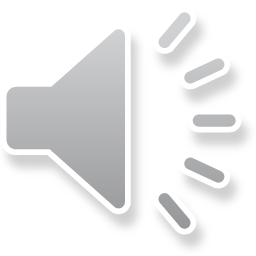 Нешто спорији развој артикулације код детета.
Лош модел говора у породици (много тепања, нпр.).
Улога васпитача
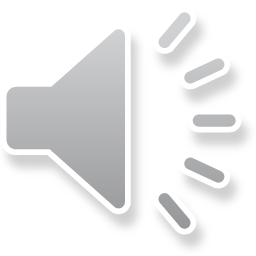 Да нуди добар модел говора и тако утиче на могуће побољшање разумљивости.
Да покаже стрпљење и пружи емотивну подршку детету у његовим проблемима у комуникацији.
Да прати пажљиво промене и евентуални напредак детета.
Шта чинити?
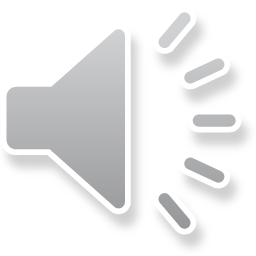 Стагнирање дететовог развоја говора у дужем периоду (6 месеци) може бити знак да није реч о заостајању у развоју већ о говорном поремећају.
Васпитач се у том случају обраћа стручним службама у предшколској установи за помоћ.
По потреби сарађује и с родитељима да би се осмислила даља помоћ дету.
ПОРЕМЕЋАЈИ У ГОВОРУ
Врсте поремећаја у говору
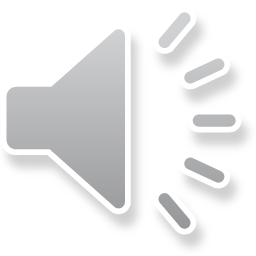 Органски (15 одсто свих поремећаја):
Готско непце
Зечја усна
Вучје ждрело
Неправилна вилица
Глувоћа
Оштећења мозга
Условљени психолошким фактором
Условљени срединским фактором
Артикулациони поремећаји
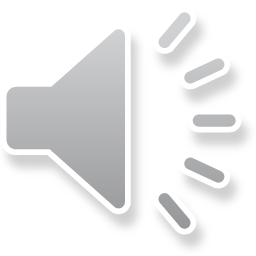 У говору деце јављају се одређене артикулационе грешке. Говоримо о поремећајима тек ако временом грешке не ишчезавају. 

Дисторзија 
Супституција
Омисија
Адиција
Метатеза
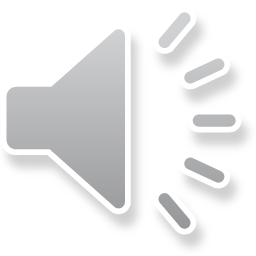 Дисторзија је искривљен изговор, гласова: “француско Р”, врскање, шушкање...

Супситуција је замене једног стандардног гласа - другим, такође стандардним гласом: 
		дрво – диво / длво,  лептир – лептиј
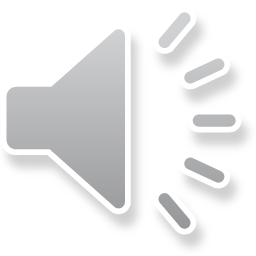 Омисија – изостављање гласа који је тежак за изговор : 
		д_во
Адиција – додавање неког гласа у одређеној речи у којој му није место. Тако се разбија консонантски скуп тежак за изговор: 
		метелица
Метатеза је говорна  грешка при којој се премештају неки гласови у речима: 
		тевелизор
Поремећаји ритма
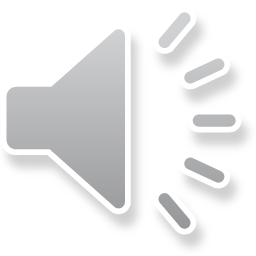 Присилно понављање појединих гласова, слогова или речи назива се муцање.
Муцање се јавља рано – обично до 8. године. Чешће је код дечака него код девојчица.
Појава муцања се најчешће везује за психолошке разлоге.  
Има и теорија које доказују физилошко порекло одређених облика муцања.
Муцање и замуцкивање
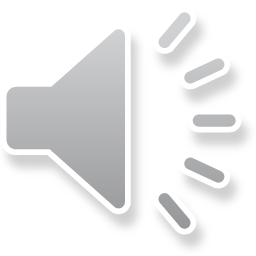 Говор малог детета често је праћен блокадама, понављањима и паузама. 
То се приписује узбуђењу, стидљивости, емотивном стању детета.
Треба разликовати повремено замуцкивање од муцања. 
Муцање се јасно јавља у тренуцима појачаног узбуђења, 
Замуцкивање се јавља као релативно учестала појава у свакодневној комуникацији.
Афазија
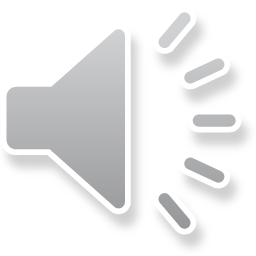 Најтежи говорни поремећај и захвата око 1% посто популације.
Везује се не само за тешкоће у говору него и у слушању и разумевању других.
Узрокована је физиолошким разлозима – пре свега оштећењима коре великог мозга.
Шта да чини васпитач?
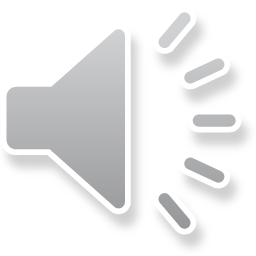 Добар део тежих поремећаја у говору откривају породица и педијатар. 
Васпитач се најчешће среће с артикулационим поремећајима и муцањем.
Пажљиво прати развој говора сваког детета појединачно.
Пружа подршку у комуникацији оној деци која имају потешкоће.
У случају великих тешкоћа или изостанка напретка тражи помоћ од стручних служби предшколске установе и уз консултацију с њима успоставља сарадњу с родитељима.
Праћење развоја говора
Задатак васпитача
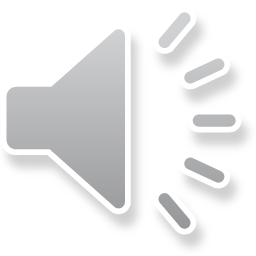 Да прати дечји говорни развој
Да документује тај развој
Да свакодневно, кроз спонтану комуникацију и праћење комуникације детета, сабира утиске о том развоју
Да на основу документације и спонтаног искуства формира целовит поглед на дететов говорни развој
Документовање говорног развоја
Чек(инг)-листа
Тест артикулације и дискриминације гласова
Белешка у портфолију
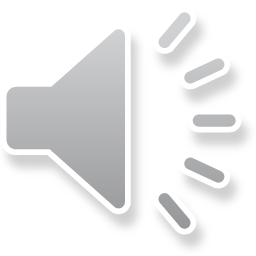 Чек-листа
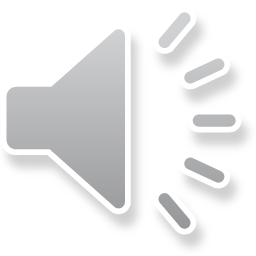 Листа унапред изабраних развојних категорија, које треба (не)потврдити код сваког детета.
Може да буде усредсређена на ниво говорног развоја детета.
Може да се периодично користи и да служи као инструмент у праћењу развоја.

За прављење овакве листе неопходна је сарадња са стручним службама у вртићу.
Тестови артикулације и дискриминације
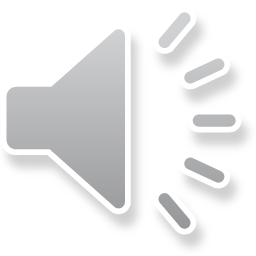 Стандардизовани тестови
Састоје се од сличица с предметима и бићима.
На њима су појмови који садрже гласове с којима деца имају проблема у артикулацији (на почетку, на крају и у средини речи).
Дете треба да изговори назив предмета или бића које види на сличици.
Портфолио
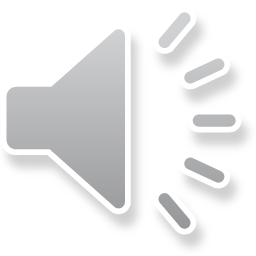 Уноси се чек-листа детета
Уносе се резултати тестова артикулације и дискриминације
Уносе се појединачна опажања у вези са свакодневном комуникацијом детета.
Укупан закључак о дечјем говорном развоју
Важни су и утисци које васпитач стиче у свакодневној комуникацији
Ти утисци упоређени с белешкама и документима у портфолију дају целовиту слику о дечјем говорном развоју